CURSO AUXILIAR ADMINISTRATIVO
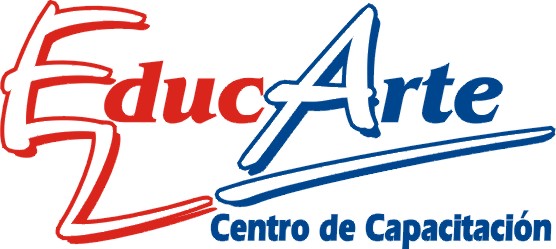 CUENTAS BANCARIAS
TARJETAS DE CREDITO
Cómo opera:
VOUCHER  MANUAL
P.O.S. (unidad de captura electrónica)

VOUCHER MANUAL:
			* Solicitar autorización telefónicamente
			* Depositar cupones en lugares de recepción

P.O.S. :
		* Automáticamente queda autorizada la operación. No es necesario el envío de cupones.
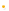 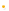 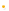 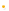 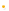 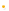 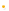 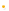 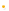 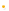 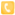 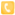 ¿Cómo solicitar autorización?
URA: Unidad de Respuesta Automática

El telefono debe estar en modalidad de “Tono”
Se marca el número telefonico de Autorizaciones
Se ingresan los datos, seguidos por la teclar “Numeral” #
Numero de comercio #
Numero de tarjeta #
Fecha vencimiento # (ej: 0515 si es mayo 2015)
Importe # (sin decimales)
Moneda # (1 = pesos; 2 =dolares)
Cant. de cuotas # (1 si es contado)
Código de seguridad # (los 3 dígitos al lado firma)
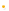 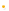 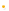 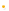 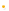 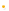 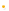 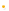 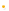 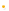 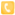 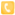 ¿Cómo solicitar autorización?
La operadora le confirmará el importe, moneda y plan:
Si la info es correcta. Digito “1”
Si no es correcto. Digito “2”

Si confirme los datos, la operadora nos informa el código de autorización.

Si quiero corregir algún dato, en cualquier momento puedo digitar 2 veces asterisco “**”

Si quiero ayuda por algún operador, puedo digitar 1 asterisco “*”, y una persona nos atenderá.
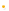 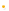 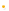 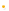 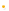 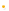 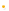 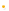 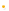 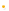 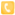 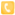 ¿Cómo enviar los vouchers?
Clasificar las ventas, separándolas por moneda, y luego por tipo de venta (contado o cuotas)

Confeccionar un sobre, completando cada recuadro
       Hay 3 sobres de diferente color, según el tipo de venta
       No introducir en los sobres cupones de diferentes planes de venta. Ejemplo: contado, en otro 2 cuotas, en otro 4 cuotas

3) Las “Devoluciones” también se presentan por separado y en los voucher se debe cruzar la palabra “devolucion”

Se corta la tirilla del sobre, deposito el sobre y me guardo la tirilla
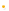 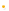 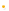 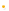 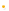 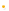 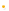 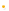 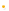 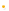 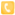 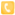 ¿Cómo enviar los vouchers?
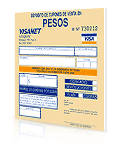 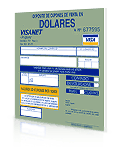 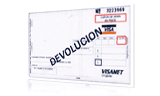 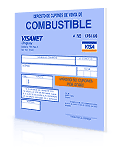 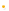 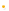 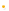 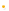 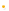 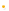 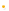 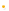 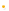 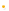 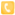 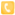 Devolucion del IVA por compras
Con Tarjetas de Credito y Debito
Reducción SOLO PARA CONSUMIDOR FINAL, y CON BOLETA o FACTURA

Compras con Tarjeta de Debito:

		Importes mayores a 4.000 UI (aprox. $11.500) = 2%
		Importes menores a 4.000 UI (de $1 a 11.499)  =  4%

Compras con Tarjeta de Crédito:

		Desde  31/7/2016 no hay más reducción de iva.
Si se tiene descuento de 9 puntos en restaurantes
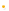 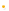 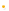 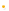 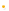 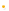 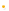 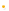 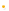 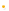 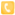 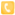 ¿Cómo utilizar el P.O.S. para descuento
En TARJETA DE DEBITO?
MONEDA:
MONTO:
PLANES: 	0- Devuelve IVA (digito este si APLICA REBAJA)
			1 – No Devuelve

DESCUENTA IVA:	1 – Si (digito este si APLICA REBAJA)
				2 – No 

Nº FACTURA: 	 Sin este Nº no aplica rebaja

CONFIRMAR DATOS?

INGRESE PIN:
IMPUESTOS
Impuestos
Son tributos que se pagan a la Administración Pública y al Estado para soportar los gastos públicos.
Estos pagos obligatorios son exigidos tanto a personas físicas como a personas jurídicas.
La colecta de impuestos es la forma que tiene el Estado para financiarse y obtener recursos para realizar sus funciones.
I.V.A.
I.V.A.
¿ Que es el IVA? – Título 10 T.O 1996

El Impuesto al Valor Agregado, es un impuesto:
- Al consumo, no grava el capital ni la renta.
- Indirecto, es posible trasladar el costo económico del impuesto a un tercero.
- General, alcanza a todos los bienes y servicios (salvo los que expresamente la normativa exonera).
- No acumulativo, grava solamente el valor agregado en cada etapa del circuito económico.
- De base financiera, se liquida considerando las operaciones compra - venta independientemente si fueron o no cobradas.
- De tasas múltiples con exoneraciones
I.V.A.
Operaciones Gravadas:

   El IVA grava la circulación de bienes, la prestación de servicios dentro del territorio nacional, la introducción de bienes al país y la agregación de valor originada en la construcción realizada sobre inmuebles, independientemente del lugar en que se haya celebrado el contrato y del domicilio, residencia o nacionalidad de quienes intervengan en las operaciones.
I.V.A.
Operaciones Gravadas:

   Además se encuentran gravadas por el IVA, la primer enajenación o promesa de enajenación de bienes inmuebles nuevos, o con reciclaje o refacciones significativas, realizadas por empresas constructoras o promotoras en el ejercicio de las  actividades empresariales.
I.V.A.
Impuesto al Valor Agregado
Impuesto que quien vende se lo cobra al cliente, se lo “agrega al precio”, para luego pagárselo a la Dgi. 

Hay 2 tasas: 
		Tasa Mínima del 10% (algunos productos básicos)
		Tasa Básica del 22% (la mayoría de los productos)
		
Hay otros productos de primera necesidad EXENTOS DE IVA (como son la leche y el pan)
I.V.A.
BIENES EXENTOS DE IVA:
Moneda Extranjera, metales preciosos, títulos y valores, inmuebles (excepto 1º enajenación hecha por empresas).
Maquinarias Agrícolas y accesorios.
Combustibles derivados del petróleo (excepto fuel oil y gas oil).
Leche (excepto saborizada y larga vida en envase de cartón).
Diarios, periódicos, revistas, libros y folletos.
Material educativo.
Suministro de agua de consumo familiar básico.
Carne ovina, de ave y de cerdo (gravada a t.mínima pero exonerada por Poder Ejecutivo).
Leña
I.V.A.
SERVICIOS EXENTOS DE IVA:
Intereses de Valores.
Intereses de Depósitos Bancarios.
Arrendamiento de Inmuebles.
Suministro de frío mediante la utilización de cámaras frigoríficas.
Comisiones por la compra venta de valores públicos.
Arrendamiento de maquinaria agrícola.
Juegos de azar.
Servicios prestados por hoteles fuera de alta temporada.
I.V.A.
IMPORTACIONES EXONERADAS DE IVA:

Bienes cuya enajenación está exonerada.

Petróleo crudo.

Vehículos de transporte colectivo de personas por calles, caminos o carreteras destinados a la prestación de servicios regulares (líneas) de carácter departamental, nacional o internacional.
I.V.A.
EXONERACIONES SUBJETIVAS:

Instituciones culturales o de enseñanza.

A las empresas de aviación nacional.

Quienes se encuentren comprendidos en el monotributo.

Usuarios de Zona Franca.
I.V.A.
TASA MÍNIMA 10%: Art.18 Tít 10 T.O. 1996
Pan blanco común, galleta de campaña, carne, menudencias, frescos, congelados o enfriados,
Aceites comestibles, grasas comestibles,
Arroz, Harina de cereales y subproductos de la molienda, pastas, fideos,
Sal para uso doméstico,
Azúcar, té, café,
Jabón común,
Transporte de leche.
Medicamentos y especialidades farmacéuticas,
I.V.A.
TASA MÍNIMA 10%: Art.18 Tít 10 T.O. 1996
Inmuebles cuando se trate de la 1º enajenación realizada por empresas constructoras o promotoras,
Servicios  prestados por hoteles relacionados con el hospedaje en alta temporada.
Servicios de camping.
Venta de paquetes turísticos locales organizados por agencias o mayoristas, locales o del exterior,
Frutas, flores y hortalizas a consumidor final (que no se encuentren exentos por el P.E como ser manzanas, papas, cebollas, naranjas, ajo, boniato, zanahoria, morrones, zapallo y zapallitos)
Servicio de transporte terrestre de pasajeros,
I.V.A.
TASA MÍNIMA 10%: Art.18 Tít 10 T.O. 1996
Prestación de servicios vinculados a la salud de los seres humanos, realizados fuera de la relación de dependencia por quienes desarrollen actividades para cuyo ejercicio sea necesaria la obtención del título habilitante expedido o revalidado por la Universidad de la República u otras instituciones universitarias habilitadas, así como por quienes realicen actividad médica o paramédica y se encuentren inscriptos en el respectivo registro del Ministerio de Salud Pública.
Los servicios de transporte mediante ambulancias.
I.V.A.
¿Cómo se calcula el I.V.A.?
X
 Tasa de IVA que corresponda 
( 0.22 ó 0.10)
PRECIO
Del bien o servicio (subtotal)
VALOR FINAL A  PAGAR (Total)
I.V.A.
¿Qué monto pago a D.G.I  de I.V.A.?
TOTAL DEL IVA VENTAS DEL MES
-
TOTAL DEL IVA COMPRAS Y GASTOS DEL MES
= IVA A PAGAR
CUENTAS CORRIENTES DEUDORAS Y ACREEDORAS
CUENTAS CORRIENTES DEUDORAS Y ACREEDORAS
Toda operación mercantil cuenta con dos partes:
Deudor
Acreedor
En una operación mercantil existe una persona que entrega y otra que recibe, un valor que sale y otro que ingresa. En otras palabras al comprar un producto debe existir una persona que compra y otra que vende
CUENTAS CORRIENTES DEUDORAS Y ACREEDORAS
CUENTAS CORRIENTES DEUDORAS:

La cuenta de "clientes" es una cuenta del Activo, donde se recogen las deudas que tienen los clientes con la empresa como consecuencia de ventas que ésta les ha realizado y que ellos aún no han pagado (VENTAS CREDITO).
CUENTAS CORRIENTES DEUDORAS Y ACREEDORAS
CUENTAS CORRIENTES DEUDORAS:

La cuenta del “cliente” aumenta cuando se vende, donde se emite FACTURA CREDITO.
La cuenta del “cliente” aumenta cuando se le recarga interés por mora, donde se emite NOTA DE DEBITO.
CUENTAS CORRIENTES DEUDORAS Y ACREEDORAS
CUENTAS CORRIENTES DEUDORAS:

La cuenta del “cliente” disminuye cuando se cobra, donde se emite RECIBO DE COBRO.
La cuenta del “cliente” disminuye cuando hay una devolución de lo vendido, o un descuento, donde se emite NOTA DE CREDITO.
CUENTAS CORRIENTES DEUDORAS Y ACREEDORAS
CUENTAS CORRIENTES ACREEDORAS:

La cuenta de “proveedores“ es una cuenta del Pasivo, donde se contabilizan las deudas que la empresa tiene con sus proveedores por compras que ha realizado y que todavía no ha pagado (COMPRAS A CRÉDITO).
CUENTAS CORRIENTES DEUDORAS Y ACREEDORAS
CUENTAS CORRIENTES ACREEDORAS:

La cuenta del “proveedor” aumenta cuando se compra, donde nos emiten FACTURA CREDITO.
La cuenta del “proveedor” aumenta cuando se nos recarga interés por mora, donde nos emiten NOTA DE DEBITO.
CUENTAS CORRIENTES DEUDORAS Y ACREEDORAS
CUENTAS CORRIENTES ACREEDORAS:

La cuenta del “proveedor” disminuye cuando se paga, donde nos emiten RECIBO DE PAGO.
La cuenta del “proveedor” disminuye cuando hay una devolución de lo comprado, o un descuento, donde nos emiten NOTA DE CREDITO.